SMC Alliance review and planning meeting 2023 Feb 28, March 1 – 2,  Noom Hotel  Conakry Guinea
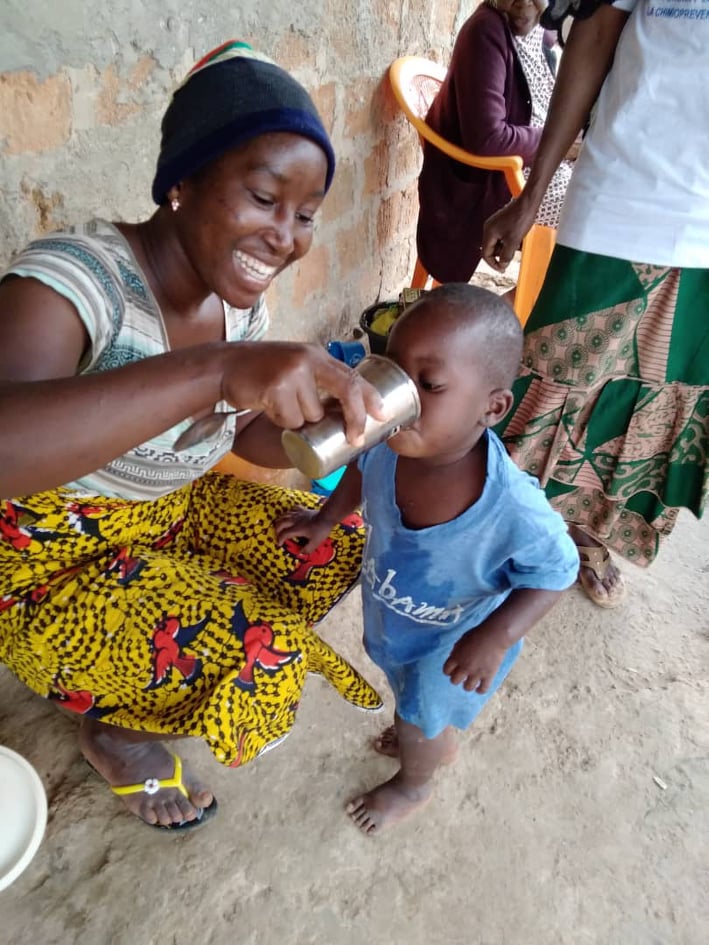 MISE À JOUR DU PROJET SMC-IMPACT
COUNTRY : GUINÉE
PRESENTED BY: Dr Moriba Haba
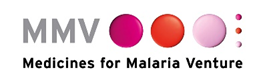 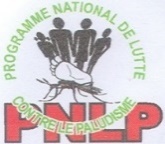 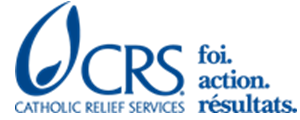 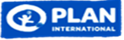 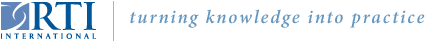 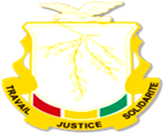 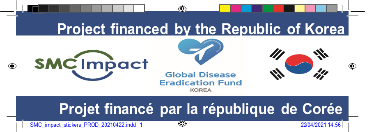 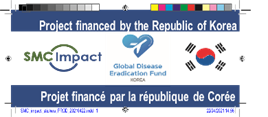 2
I. CONTEXTE
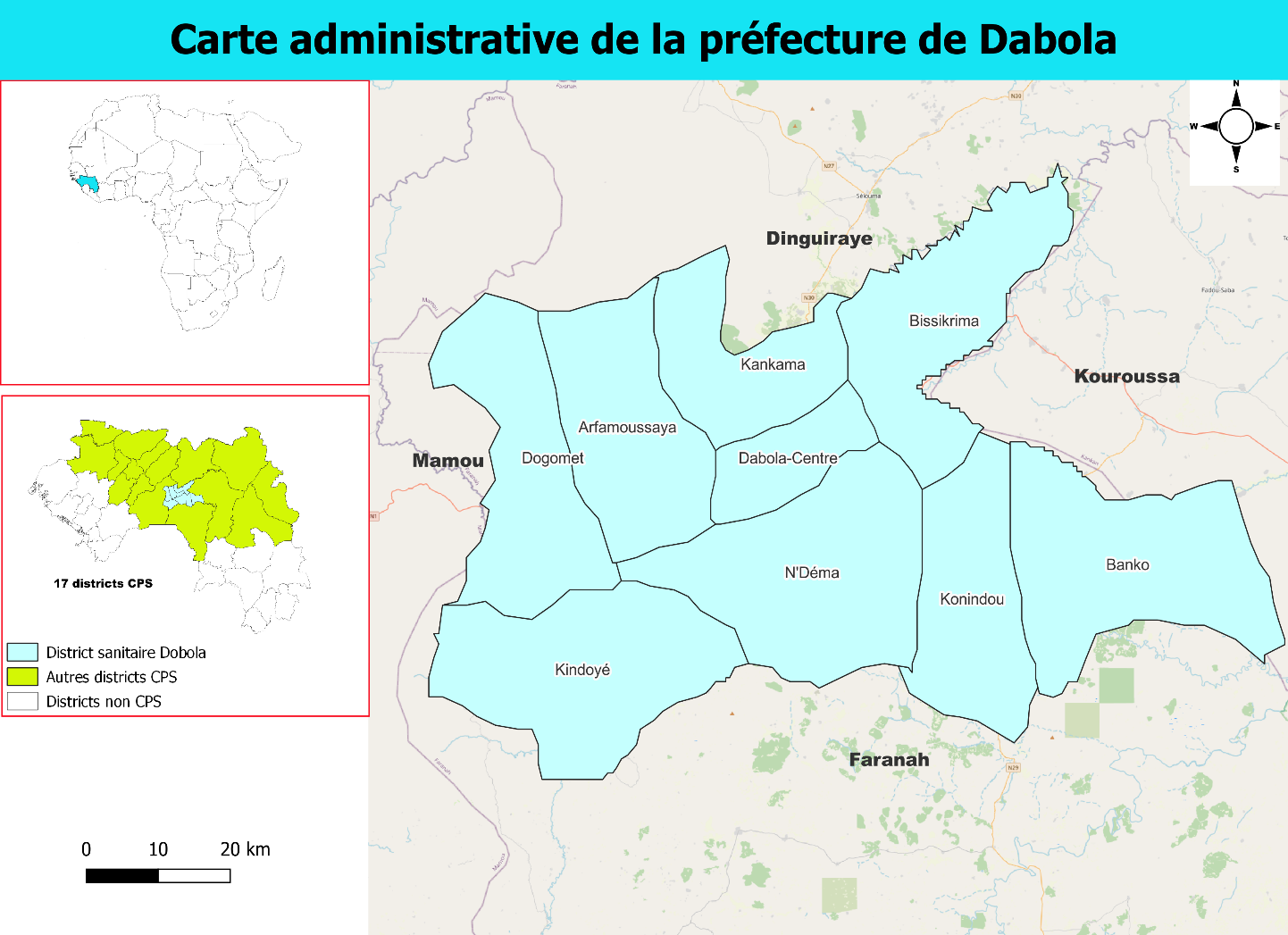 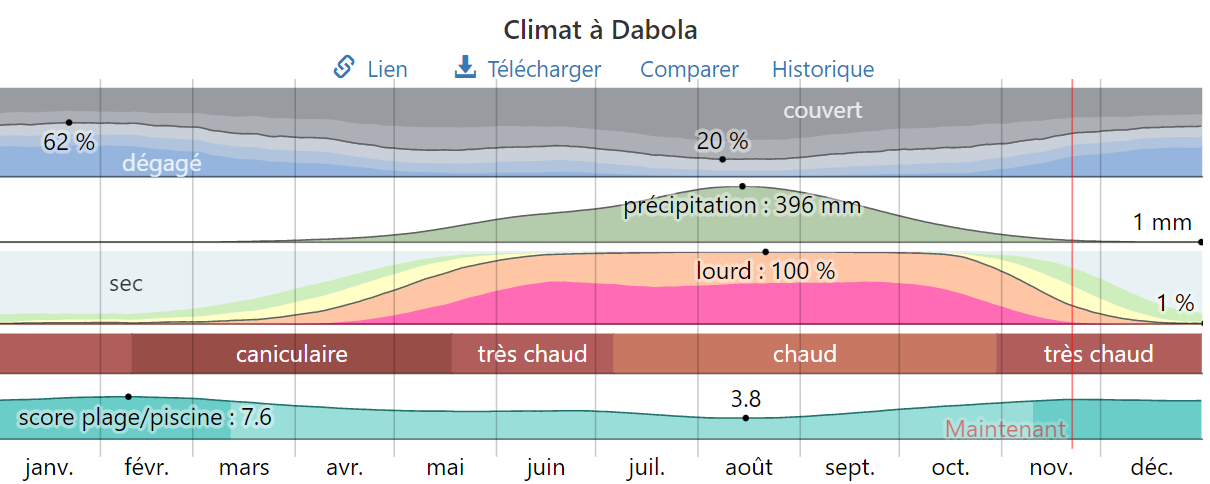 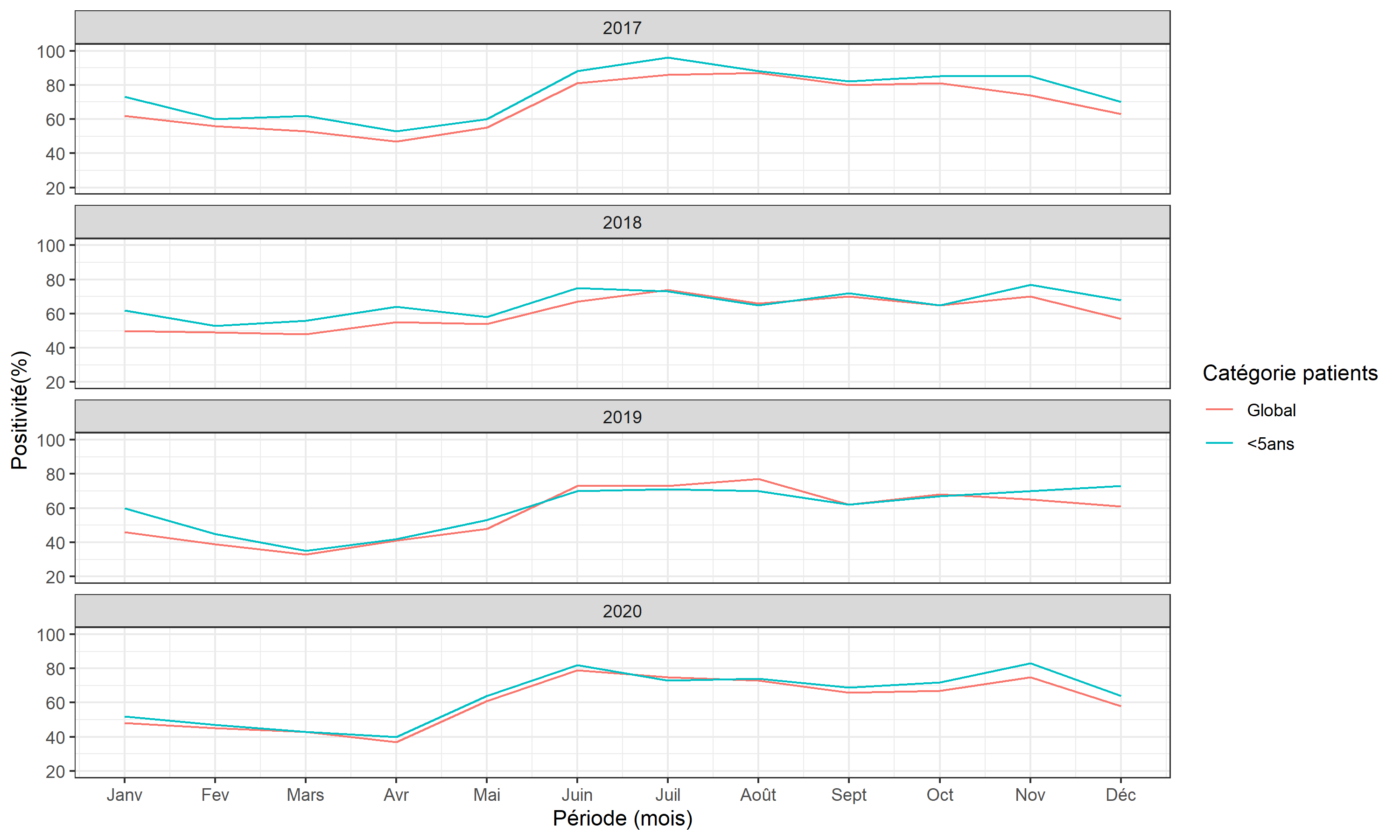 Guinée : 4 cycles de CPS mise en œuvre dans 17 districts sur 38 (Juil-Oct)
Constats : Nombre de cycles ne couvre pas toute la période de transmission     exclusion+++ pendant la CPS1 pour fièvre
Collaboration PNLP, MMV, CRS pour l’augmentation du nombre de cycles à 5 + étude coût – efficacité dans un district pilote sous financement KOICA
Réunion d’analyse des données pour le choix du district et mois d’implémentation de ce 5ème passage
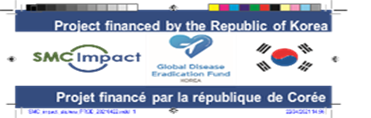 3
II. LE PROJET SMC-IMPACT : BUT ET OBJECTIFS
BUT :
Réduire le fardeau de Paludisme  dans la région du Sahel en Afrique Subsaharienne en : 
Augmentant l’impact de la chimoprévention du paludisme saisonnier CPS  
Introduisant dans les pays clés une thérapie combinée à l’artémisinine (CTA) supplémentaire pour compléter les outils thérapeutiques existants
OBJECTIFS :
Contribuer à l’expansion géographique de la CPS dans toutes les zones éligibles 
Effectuer une analyse comparative des différents schémas de dosage ( cinq contre quatre cycles mensuels) (Guinée et Mali)
Former le personnel de santé à l’utilisation d’un nouvel CTA dans deux pays éligibles au programme ( Guinée et Gambie)
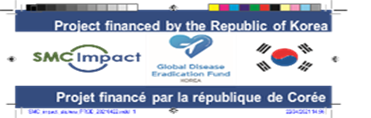 4
III. PROJET SMC-IMPACT :OBJECTIFS ET PRODUITS
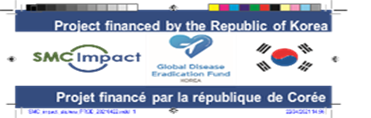 5
IV. PRINCIPAUX RESULTATS (1/3)
couvertures administratives des enfants cibles en cps durant les campagne 2021 ET 2022
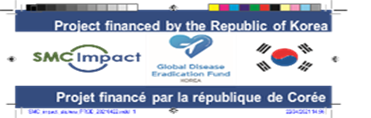 6
V. EVOLUTION  DES EXCLUS DE LA CPS AUX MOIS DE JUILLET 2020- 2021-2022 A DABOLA
7
V. PRINCIPAUX RESULTATS (1/3)
COMPARAISON INDICATEURS DU PALUDISME DE DABOLA vs DISTRICTS VOISINS, JUIN20 vs JUIN 21
* Districts  qui ne font pas la CPS en Juin
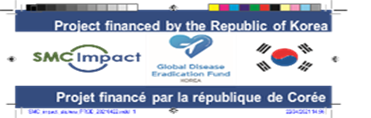 8
V. PRINCIPAUX RESULTATS (2/3)
COMPARAISON INDICATEURS DU PALUDISME DE DABOLA vs DISTRICTS VOISINS, JUIN20 vs JUIN 22
* Districts  qui ne font pas la CPS en Juin
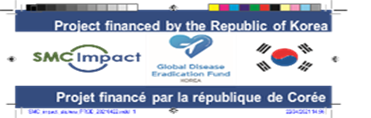 9
V. PRINCIPAUX RESULTATS (3/3)
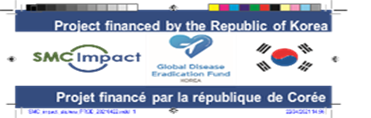 10
VIII. PRINCIPAUX RESULTATS: Quelques recits temoignages des acteurs   (3/3)
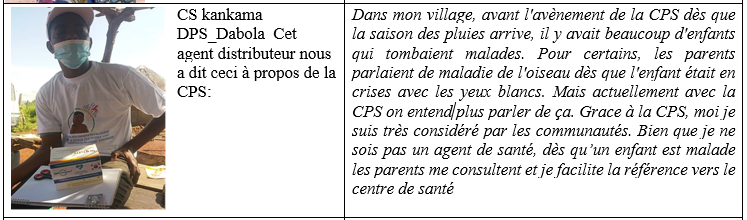 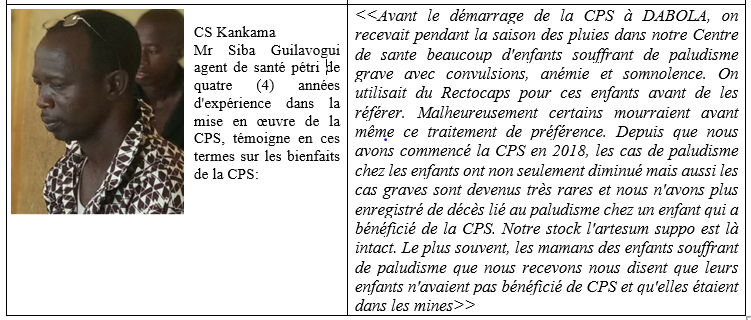 11
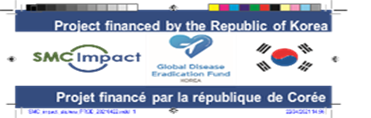 IX. PRICIPAUX DEFIS ET SOLUTIONS
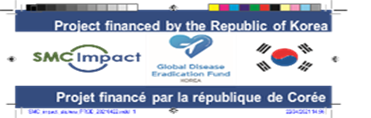 12
X. LECONS APPRISES
Appreciation positive et adhésion de la communauté à ce passage supplémentaire
Administration des premières doses de SP-AQ par les mères ou gardiennes d’enfants a contribué à la reduction des cas de refus de prise et de rejet/vomisssement de medicaments par les enfants;
Demarrage de la CPS dès le début de la période de transmission et le respect des 28 jours entre deux cycles améliorent l’impact de la CPS;
Monitorage pendant et après chaque passage améliore la couverture  CPS;
Réalisation du TDR pendant la CPS a permis de réduire les cas d’exclusions;
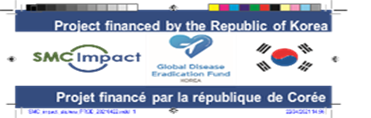 13
XI. PERSPECTIVES
Finalisation de l’étude  de Cout – Efficaité;
Vulgarisation des résultats aux parties prenantes;
Analyse des données de routines pour identifier les districts éligibles;
Poursuivre  la mise en oeuvre du projet au compte de la 3 ème année  
Plaidoyer pour la mobilisation des resources en faveur de l’augmentation du nombre de cycle à 5.
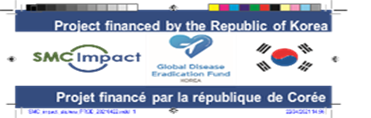 14
XII. CONCLUSION
Mise en œuvre du project SMC-Impact durant les deux premières années dans la zone pilote de Dabola s’est déroulée dans de meilleures conditions.
Communautés ont apprécié et adhéré à l’ajout d’un passage supplémentaire de CPS; 
83 et 95% des enfants cibles ont été couverts respectivement en 2021 et 2022 par cinq cycles de CPS
Exclusion des enfants cibles de la CPS pour cause de fièvre a été réduite lors des passages de Juillet
Disponibilité d’une seconde ligne thérapeutique (Pyramax) permettra de réduire la pression sur l’AL
Prise en compte des leçons apprises de et défis identifies durant ces deux premieres années du projet permettront d’accroitre l’impact de la CPS sur les indicateurs du paludisme.
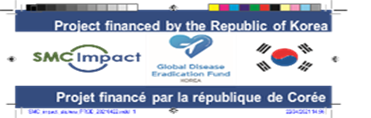 15
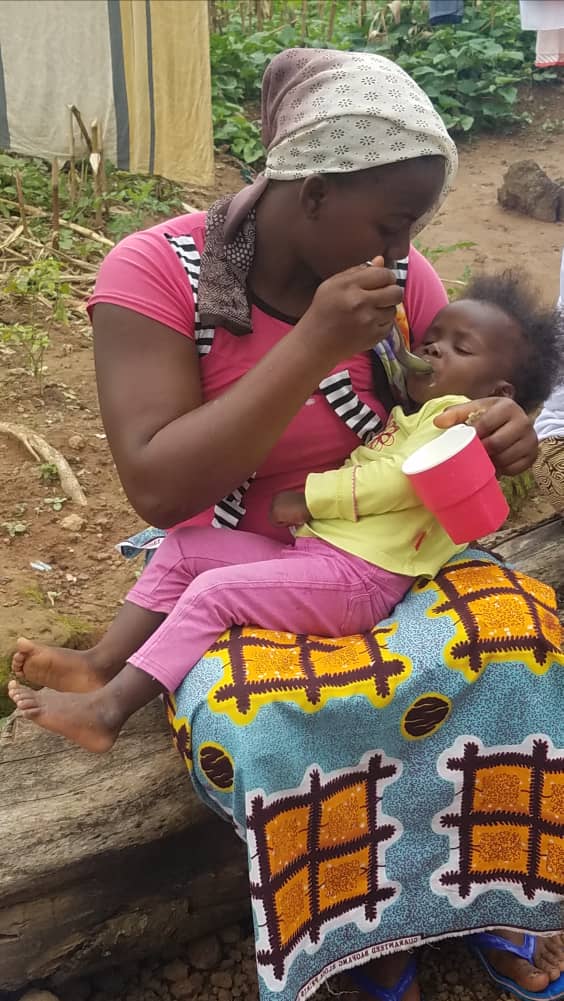 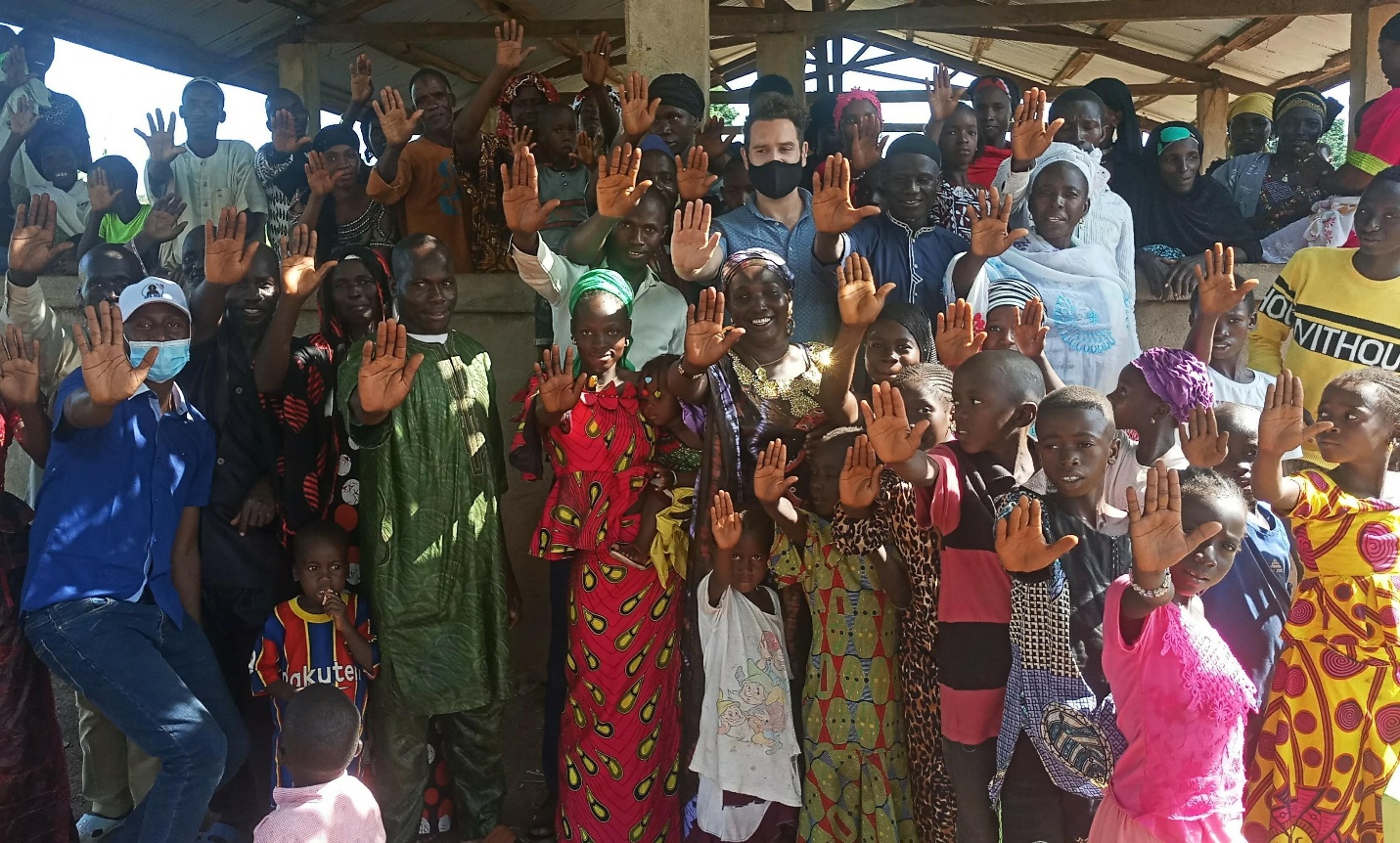 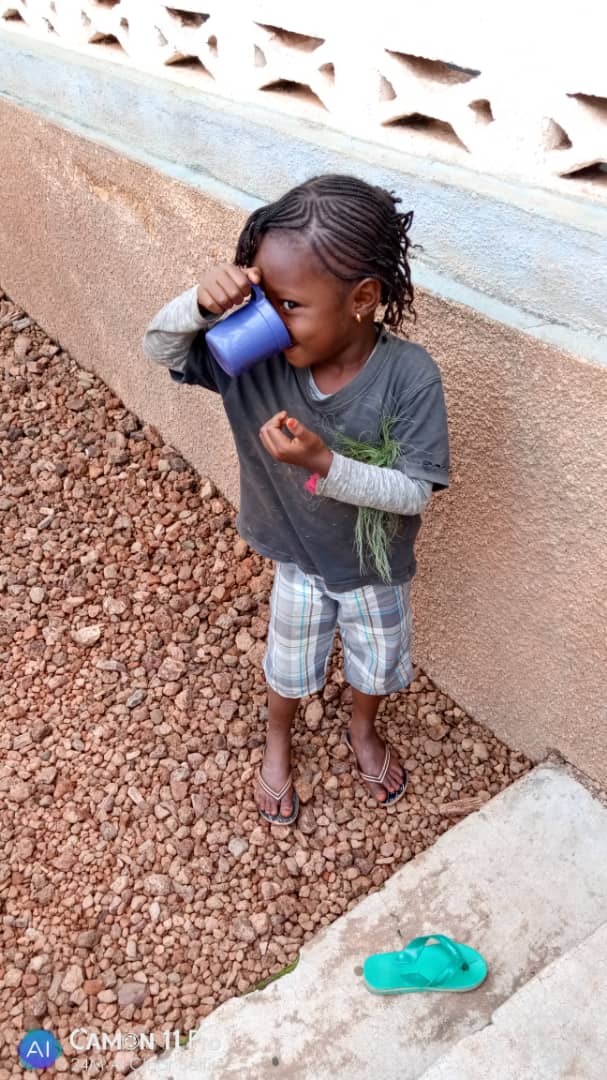 MERCI DE VOTRE AIMABLE ATTENTION
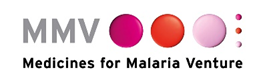 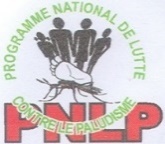 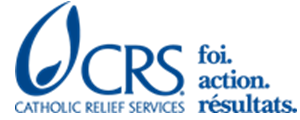 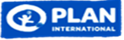 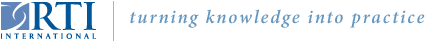 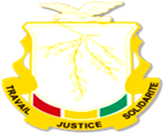 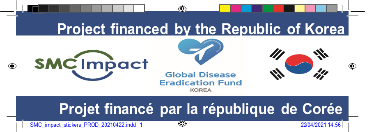